خوش آمدید
یو۔ ا ی- ا یس- مہیلا مہا ودیالیہ شولا پوراسو سیٹ پروفیسر :  ڈاکٹر فرزانہ شیخ  موضوع: اردو صحافت نگاری کا آ غاز و ارتقا                           B.A III     : جماعت
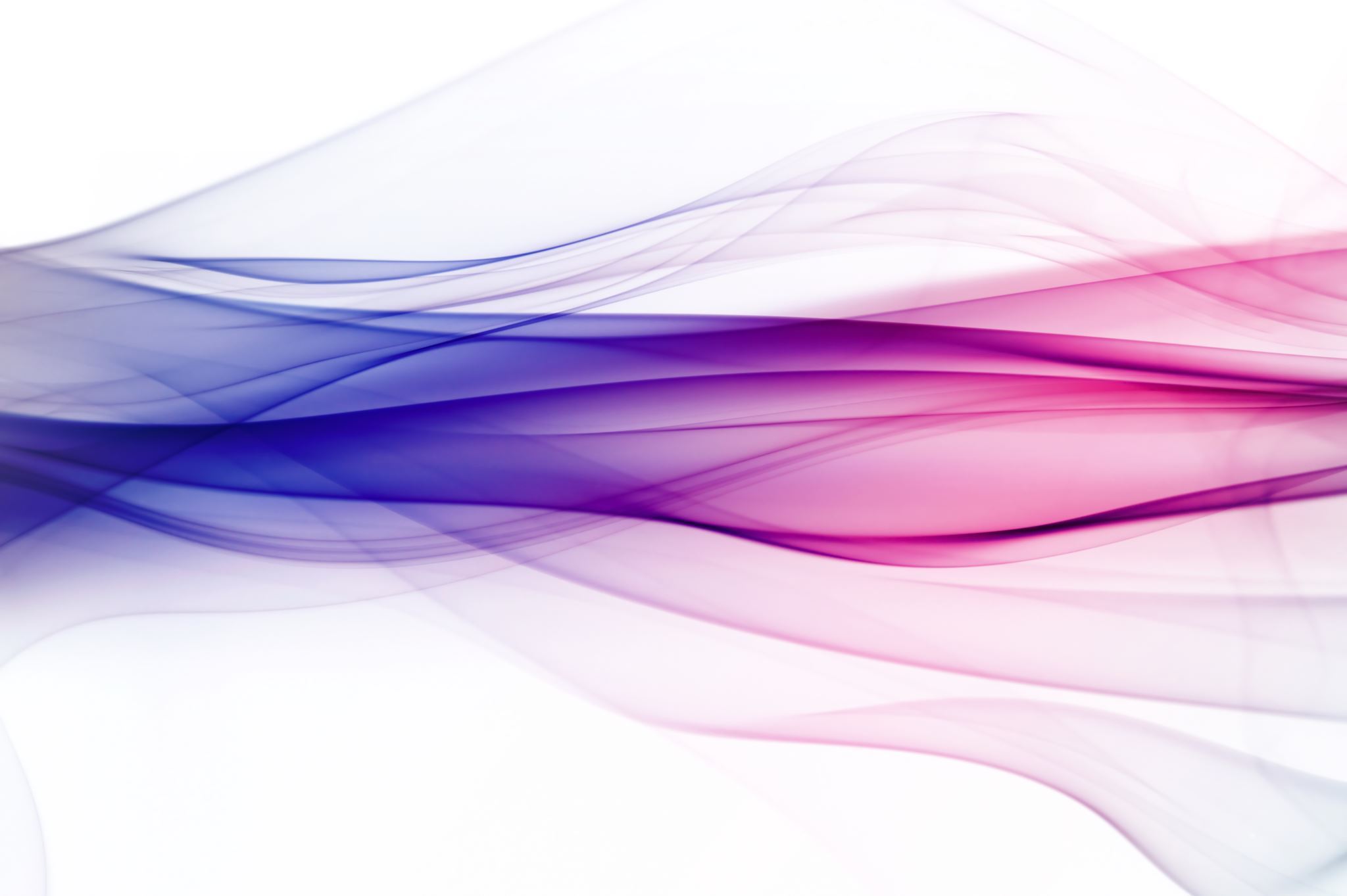 اردو صحافت نگاری
ہندوستان میں صحافت نگاری کا اغاز  ∆
اردو میں صحافت نگاری کا اغاز    .  ∆
فارسی زبان میں صحافت نگاری    .   ∆
پہلا دور
حافت نگاری کا پہلا دور ∆
فارسی کے مشہور اخبار ∆
اردو کے مشہور اخبار ∆
کلکتہ اور دہلی سے نکلنے والے اخبار
دوسرا دور
صحافت نگاری کا دوسرا دور   ∆
 اردو کے مشہور اخبار     ∆
 اردو کے مشہور صحافت نگار    ∆
تیسرا دورصحافت نگاری کا تیسرا دور ¶اس دور کے مختلف اخبار ¶کلکتہ دہلی حیدراباد اور ممبئی کے اخبار¶ مختلف اخبار اور صحافت نگار ¶
شکریہ